ระบบควบคุมด้วยอิเล็กทรอนิกส์ เริ่มต้น
สัญญาณรอบเครื่องยนต์ IG Signal
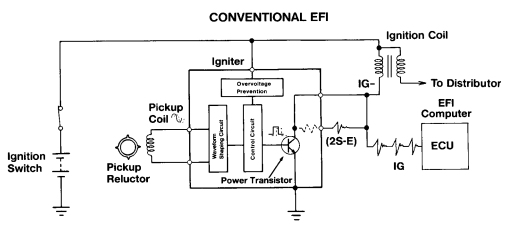 สัญญาณปริมาณอากาศที่เข้าเครื่องยนต์ Engine Air Flow Sensing
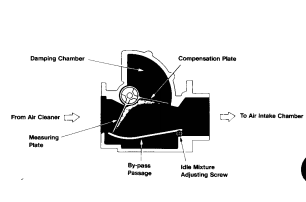 สัญญาณปริมาณอากาศที่เข้าเครื่องยนต์ Engine Air Flow Sensing
สัญญาณปริมาณอากาศที่เข้าเครื่องยนต์ Engine Air Flow Sensing
Water Temperature Sensor (THW)
สัญญาณอุณหภูมิเครื่องยนต์  Water Temperature Sensor (THW)
สัญญาณอุณหภูมิเครื่องยนต์  Water Temperature Sensor (THW)
สัญญาณอุณหภูมิเครื่องยนต์  Water Temperature Sensor (THW)
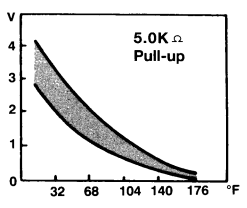 สัญญาณอุณหภูมิอากาศ Air Temperature Sensor (THA)
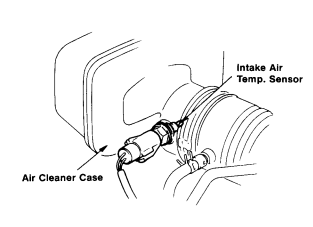 สัญญาณอุณหภูมิอากาศ Air Temperature Sensor (THA)
สัญญาณอุณหภูมิอากาศ Air Temperature Sensor (THA)
สัญญาณอุณหภูมิอากาศ Air Temperature Sensor (THA)
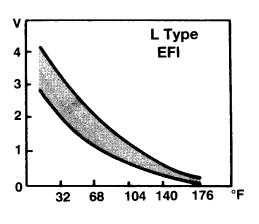 สัญญาณตัวตรวจจับมุมเปิดลิ้นเร่งThrottle Angle and Closed Throttle Sensing
สัญญาณตัวตรวจจับมุมเปิดลิ้นเร่งThrottle Angle and Closed Throttle Sensing
สัญญาณตัวตรวจจับมุมเปิดลิ้นเร่งThrottle Angle and Closed Throttle Sensing
สัญญาณตัวตรวจจับมุมเปิดลิ้นเร่งThrottle Angle and Closed Throttle Sensing
สัญญาณตัวตรวจจับมุมเปิดลิ้นเร่งThrottle Angle and Closed Throttle Sensing
สัญญาณตัวตรวจจับมุมเปิดลิ้นเร่งThrottle Angle and Closed Throttle Sensing
Linear Throttle Position Sensor (VTA
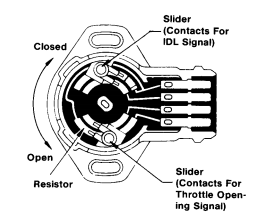 สัญญาณตัวตรวจจับมุมเปิดลิ้นเร่งThrottle Angle and Closed Throttle Sensing
สัญญาณตัวตรวจจับมุมเปิดลิ้นเร่งThrottle Angle and Closed Throttle Sensing
สัญญาณออกซิเจนที่ออกมากับไอเสีย Exhaust Oxygen Content Sensing (OX1)
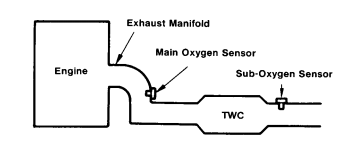 สัญญาณออกซิเจนที่ออกมากับไอเสีย Exhaust Oxygen Content Sensing (OX1)
Zirconium Dioxide Oxygen Sensor Operating Characteristics
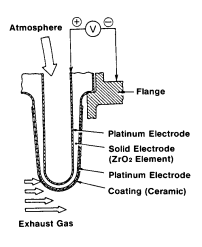 สัญญาณออกซิเจนที่ออกมากับไอเสีย Exhaust Oxygen Content Sensing (OX1)
สัญญาณออกซิเจนที่ออกมากับไอเสีย Exhaust Oxygen Content Sensing (OX1)
สัญญาณออกซิเจนที่ออกมากับไอเสีย Exhaust Oxygen Content Sensing (OX1)
สัญญาณการสตาร์ท  Engine Cranking Signal (STA)
สัญญาณแรงดันไฟฟ้า เลี้ยงกล่อง ECU.